FröhlichenFrühlingstag!
Lorem ipsum dolor sit amet, consectetur adipiscing elit. Etiam aliquet eu mi quis lacinia.
Wo: Lorem ipsum Wann: 12 Uhr MittagsNicht vergessen: Lorem ipsum
Seite „Girlande“
Kuchen-Topper
Platzkarten
Vollständiger Name
Vollständiger Name
Vollständiger Name
Vollständiger Name
Vollständiger Name
Vollständiger Name
Vollständiger Name
Vollständiger Name
Vollständiger Name
Vollständiger Name
Vollständiger Name
Vollständiger Name
Ausgeschnittene Dekorationen
Anweisungen
Frühlingsparty in einer Vorlage
Drucken Sie diese Seiten auf Tabloidpapier (11 x 17 Zoll) (Karton empfohlen, aber nicht erforderlich), schneiden Sie dann die Formen aus und verwenden Sie diese, um Folgendes zu erstellen:
Ein Schild oder Handzettel – Möchten Sie jemanden einladen? Posten Sie einen Handzettel oder ein Schild, um sie darüber zu informieren. Passen Sie Ihre Daten an und drucken und versenden Sie diese anschließend. Oder aktualisieren Sie das Schild, um Ihre Gäste mit einer persönlichen Nachricht zu begrüßen.
Eine Girlande oder ein Banner – drucken Sie mehrere Blätter aus, schneiden Sie die Fahnen aus, falten Sie sie und kleben Sie sie dann entlang eines schönen Bandes, um eine Girlande für Ihre Wand oder Ihren Türdurchgang zu basteln. Wenn Sie dem Banner Wörter hinzufügen möchten, ersetzen Sie einfach die Symbole durch die gewünschten Buchstaben.
Cupcake-Topper – Drucken und schneiden oder stanzen Sie 2 Zoll Kreise aus, kleben Sie diese dann auf einen Zahnstocher und kleben Sie diese auf den Cupcakes. Oder Sie können diese verwenden, um Lebensmittel zu kennzeichnen (z. B. Käsesorten auf einer Käseplatte oder Desserts). Geben Sie einfach den gewünschten Text ein.
Tischkarten – Drucken, schneiden und falten Sie diese Tischkarten, um sie auf Ihren Weihnachtstisch zu legen. Sie können sie aber auch als „Zutaten“-Karten verwenden – einfach aktualisieren, um Leerräume zu haben, damit man die Namen der Gerichte und Zutaten eintragen kann.
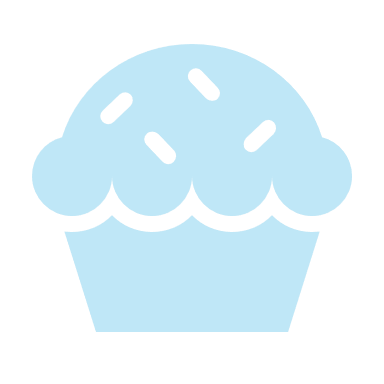 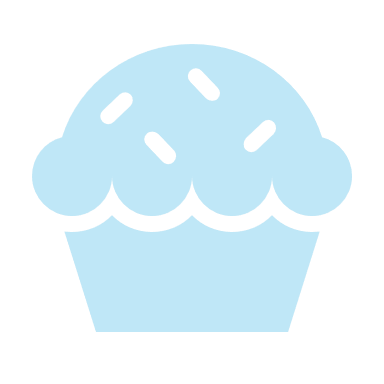 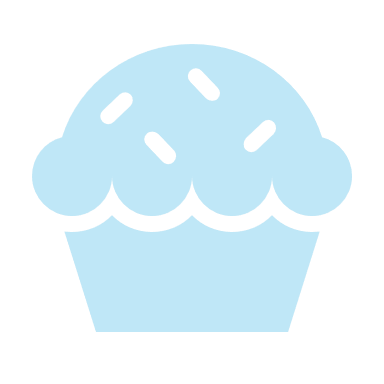 Wand- oder Türdekorationen – Drucken und schneiden Sie diese aus und kleben Sie diese dann an Ihre Tür oder Wand. Wenn Sie eine davon größer wünschen, können Sie die Folie duplizieren, dann die Größe der gewünschten Elemente ändern und die nicht gewünschten löschen.